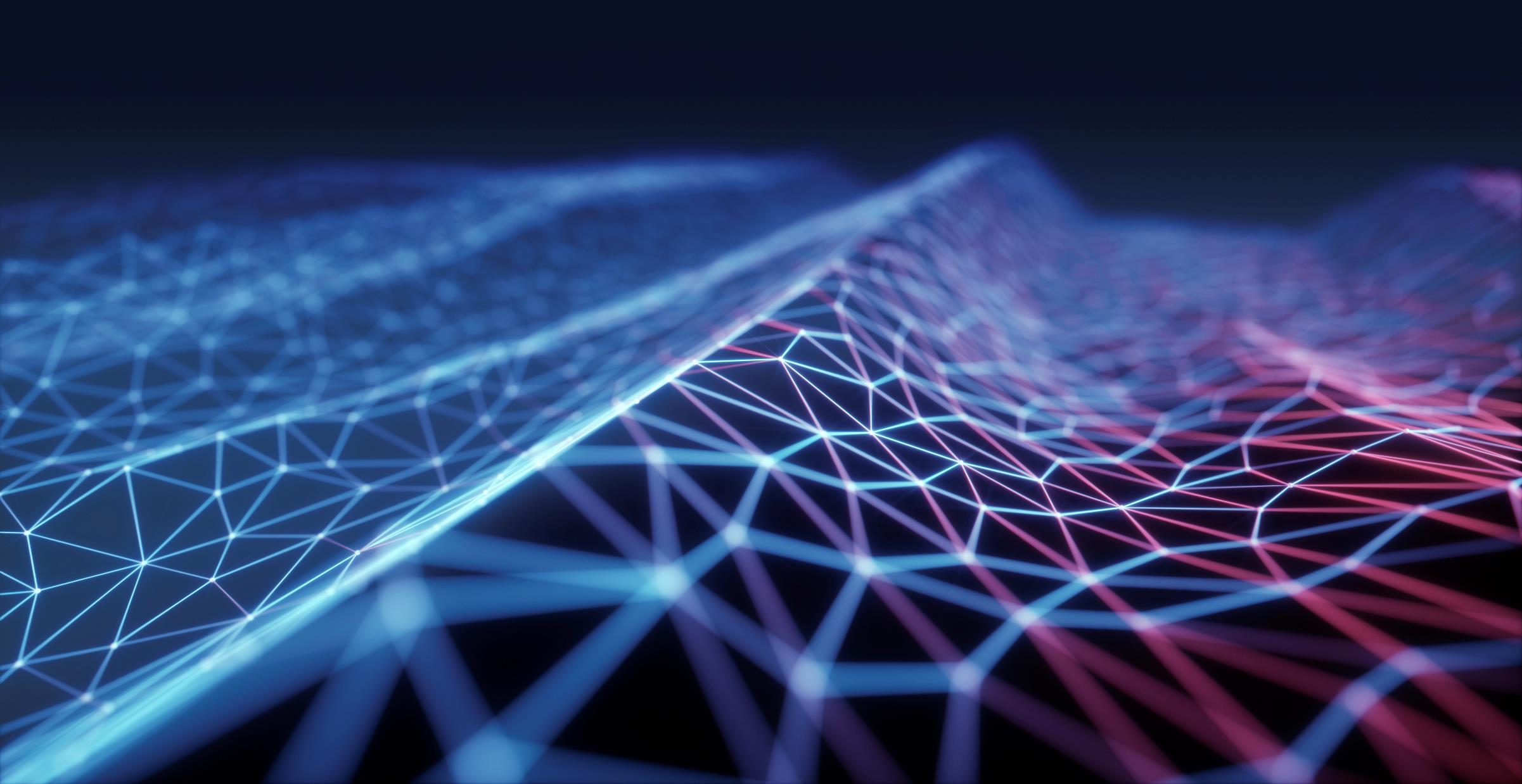 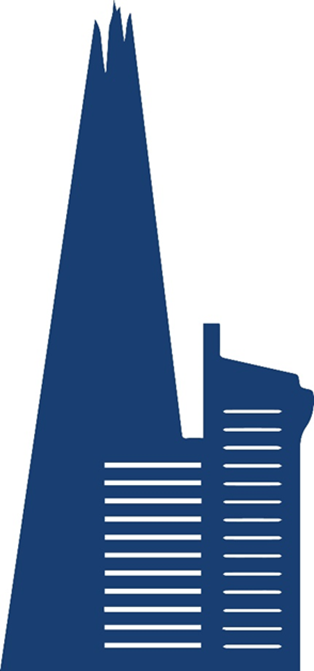 Diane Bramley1, Noura Al-Shalan,2 Josephine Falade2
1 Guy’s and St Thomas’ NHS Foundation Trust
2 University College London
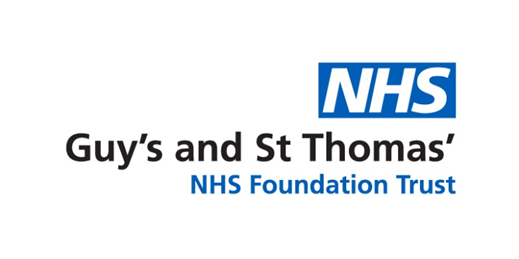 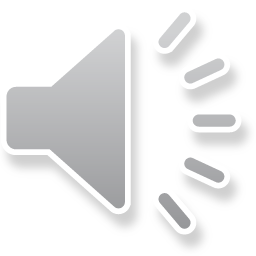 How Pharmacists Access Electronic Information About Medicines?
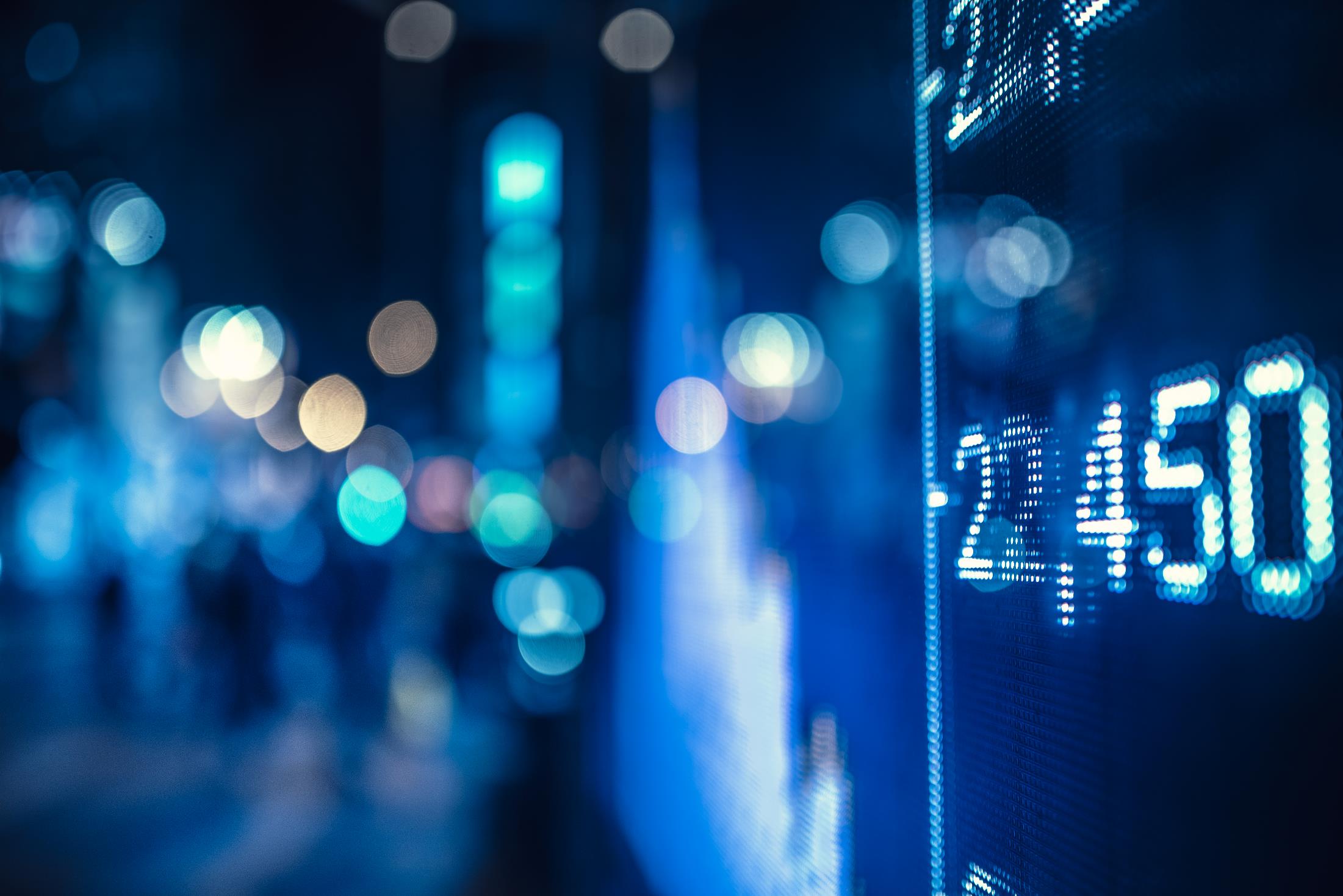 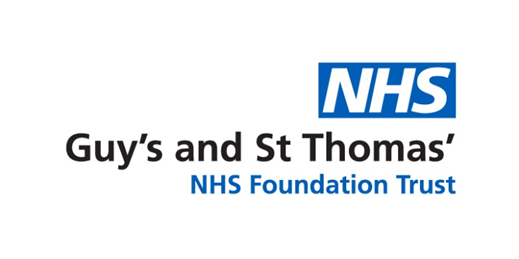 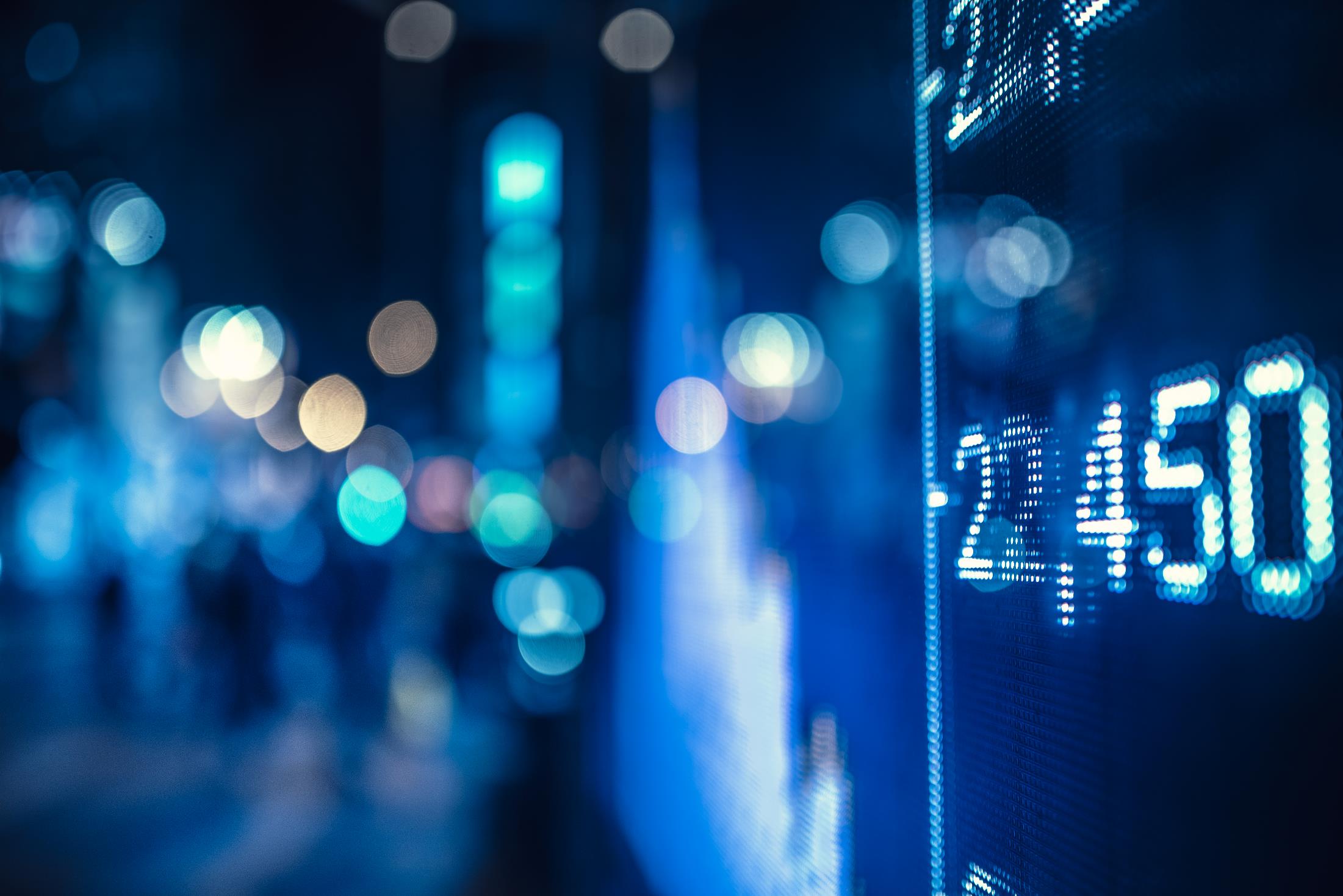 Aim:   To determine pharmacists’ preferences 
for accessing electronic information about medicines
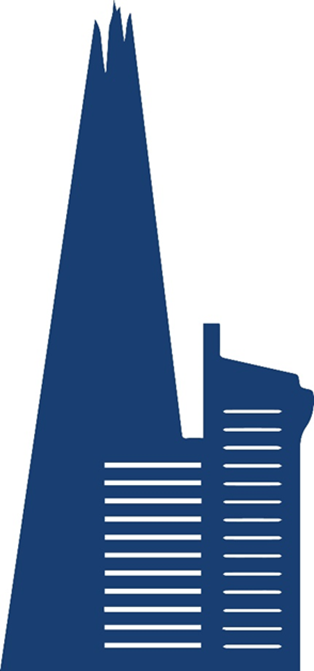 Method:   Electronic Survey for Hospital Pharmacists
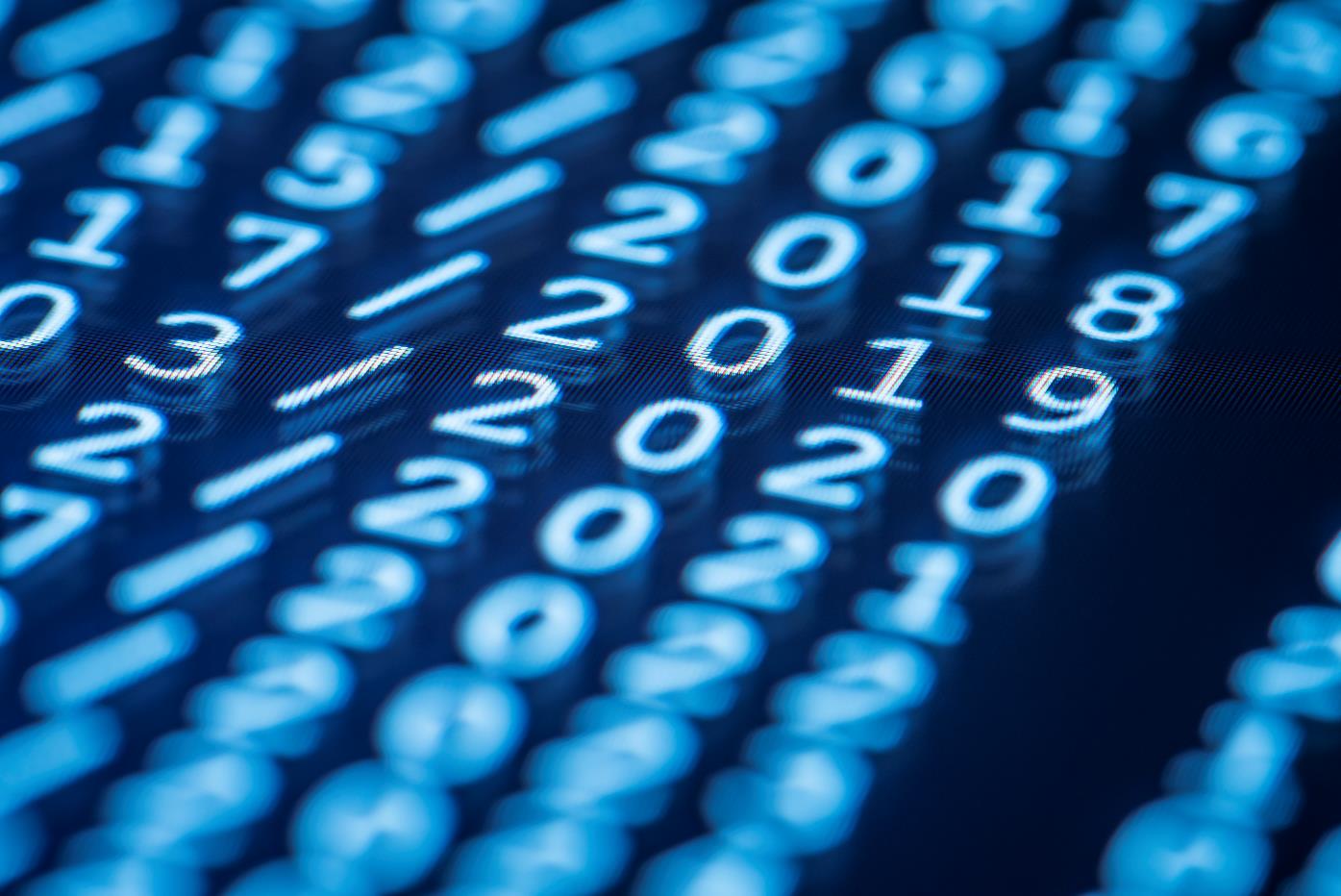 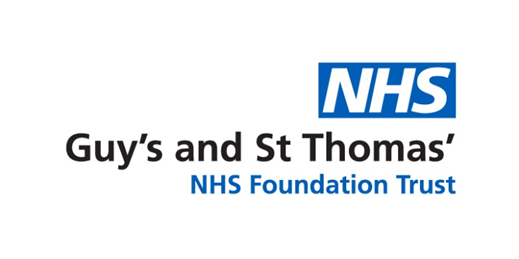 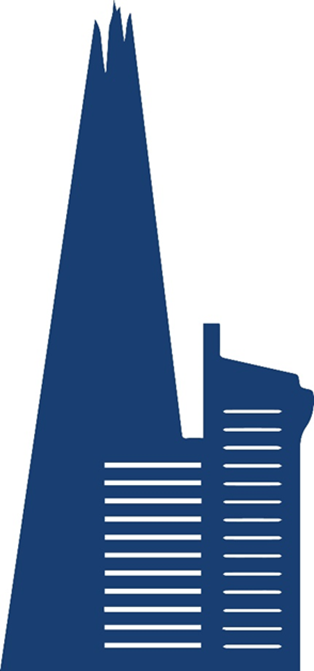 Use of devices in different work settings
RESULTS
RESULTS
57 responses
30 had >10 years experience

Top 3 Devices:
83-100% desktops
82-92% mobiles
36-89% laptops
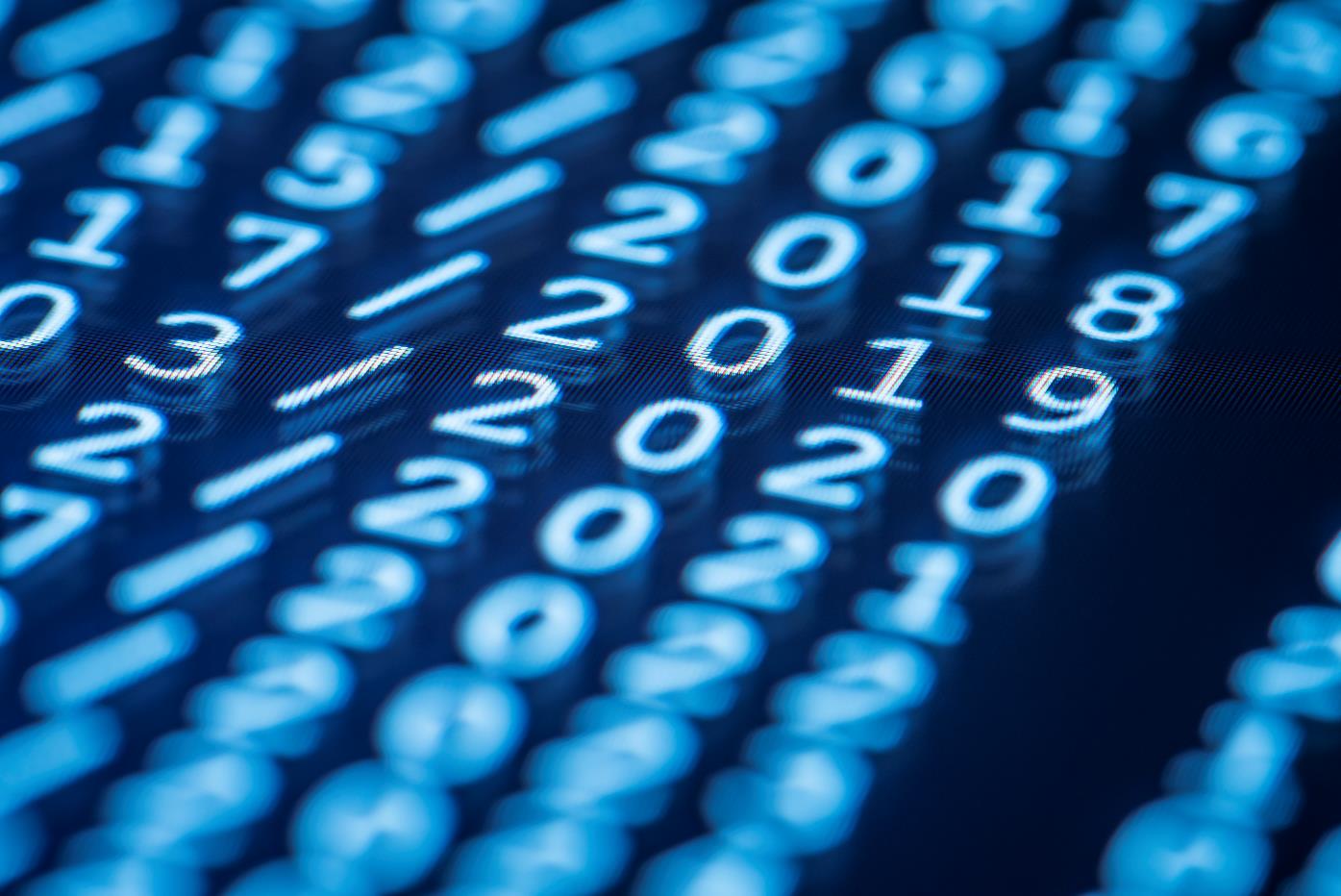 RESULTS
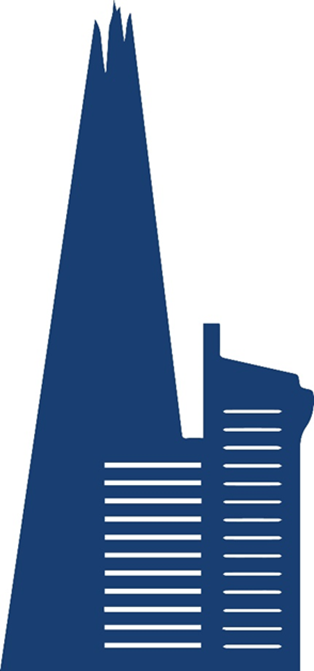 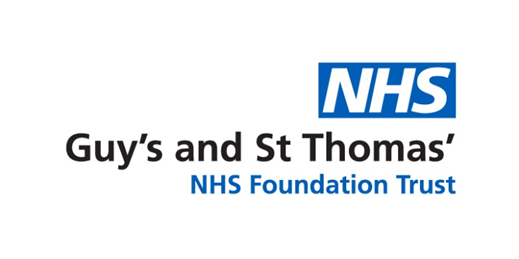 88% would like mobile-friendly screens
67% would like e-resources available as an App
METHOD
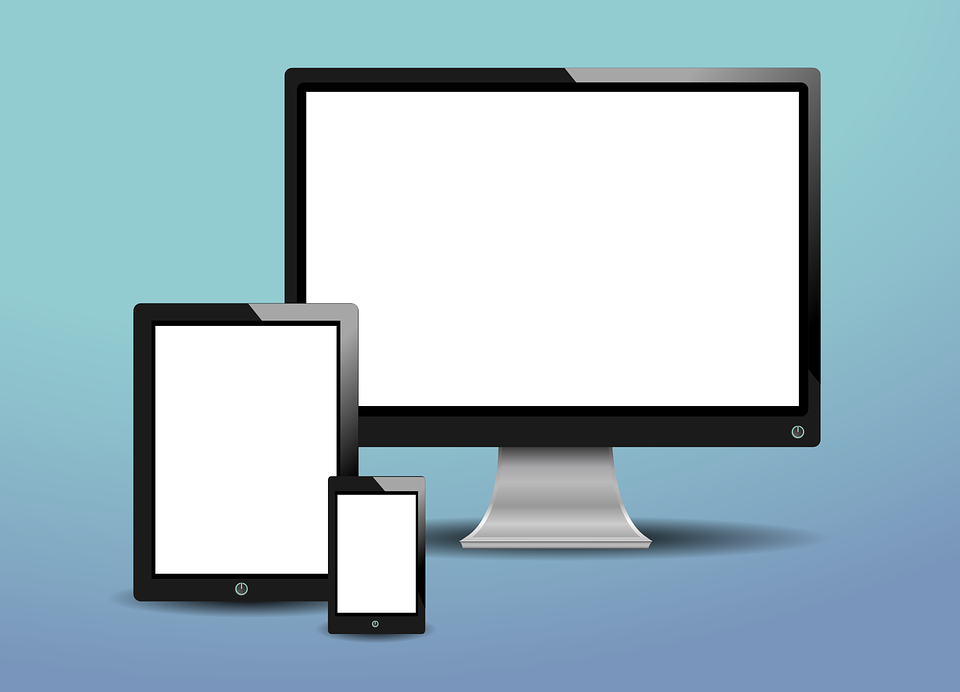 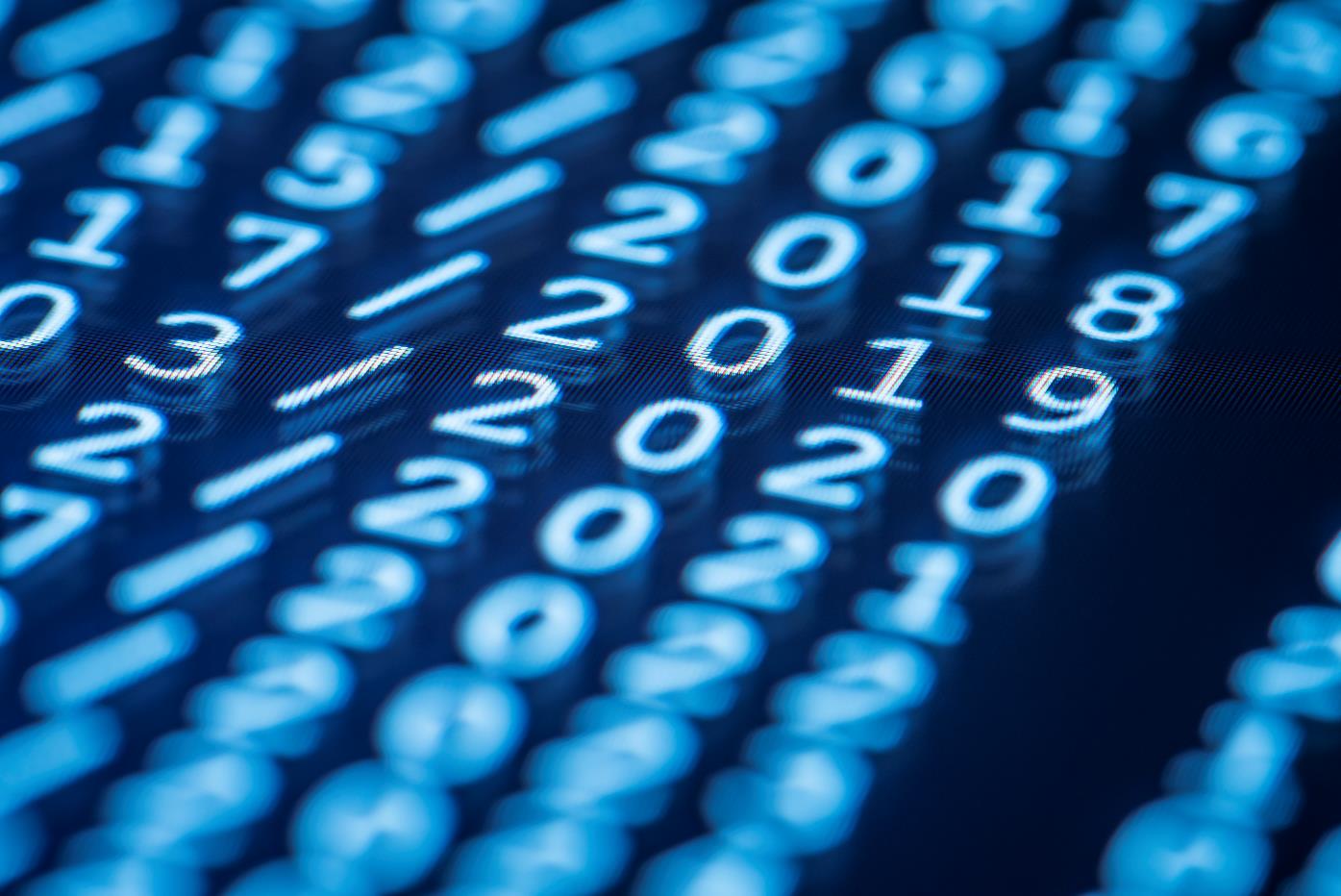 RESULTS
     




                                                    Barriers
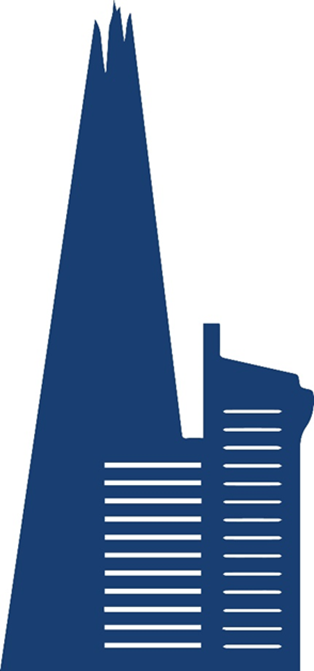 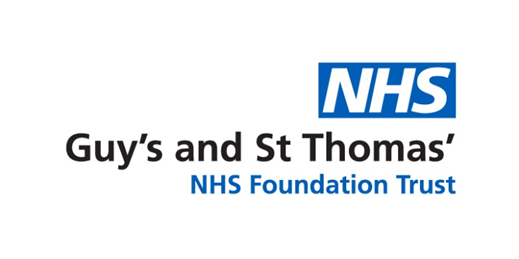 METHOD
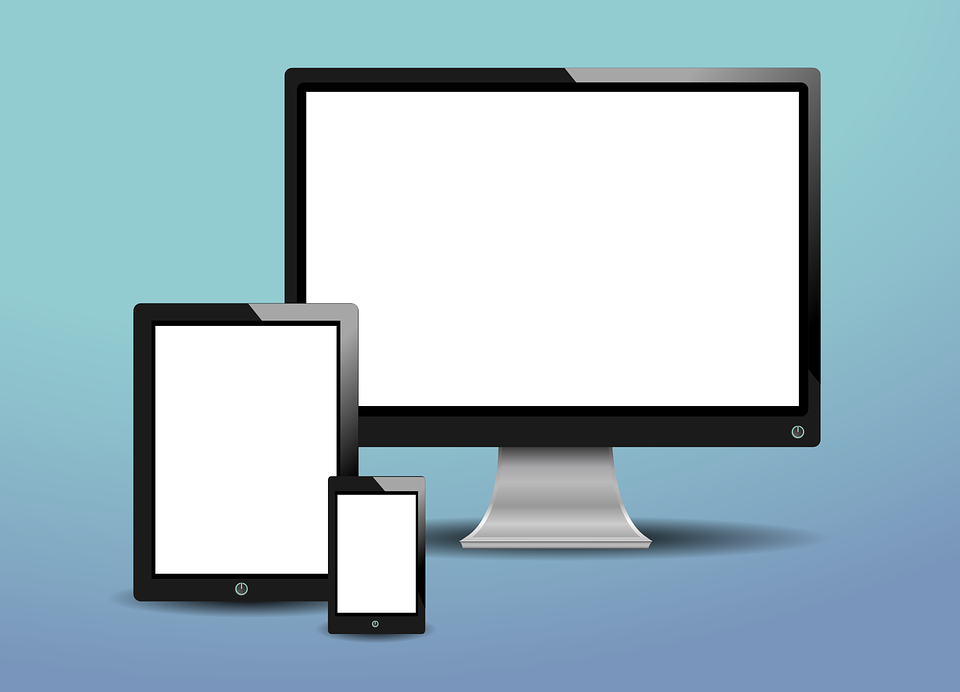 73-80% Lack of subscriptions or simultaneous users
32% Difficulty reading or accessing info 
on mobile
32% Dislike 
using personal
device for work
48% Lack 
 of shared 
work devices
10% Lack of training
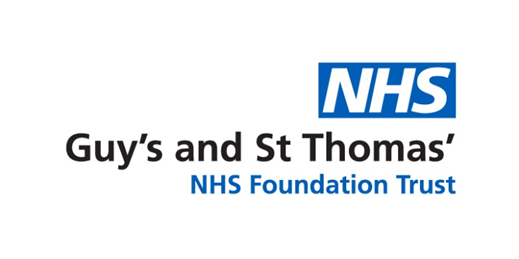 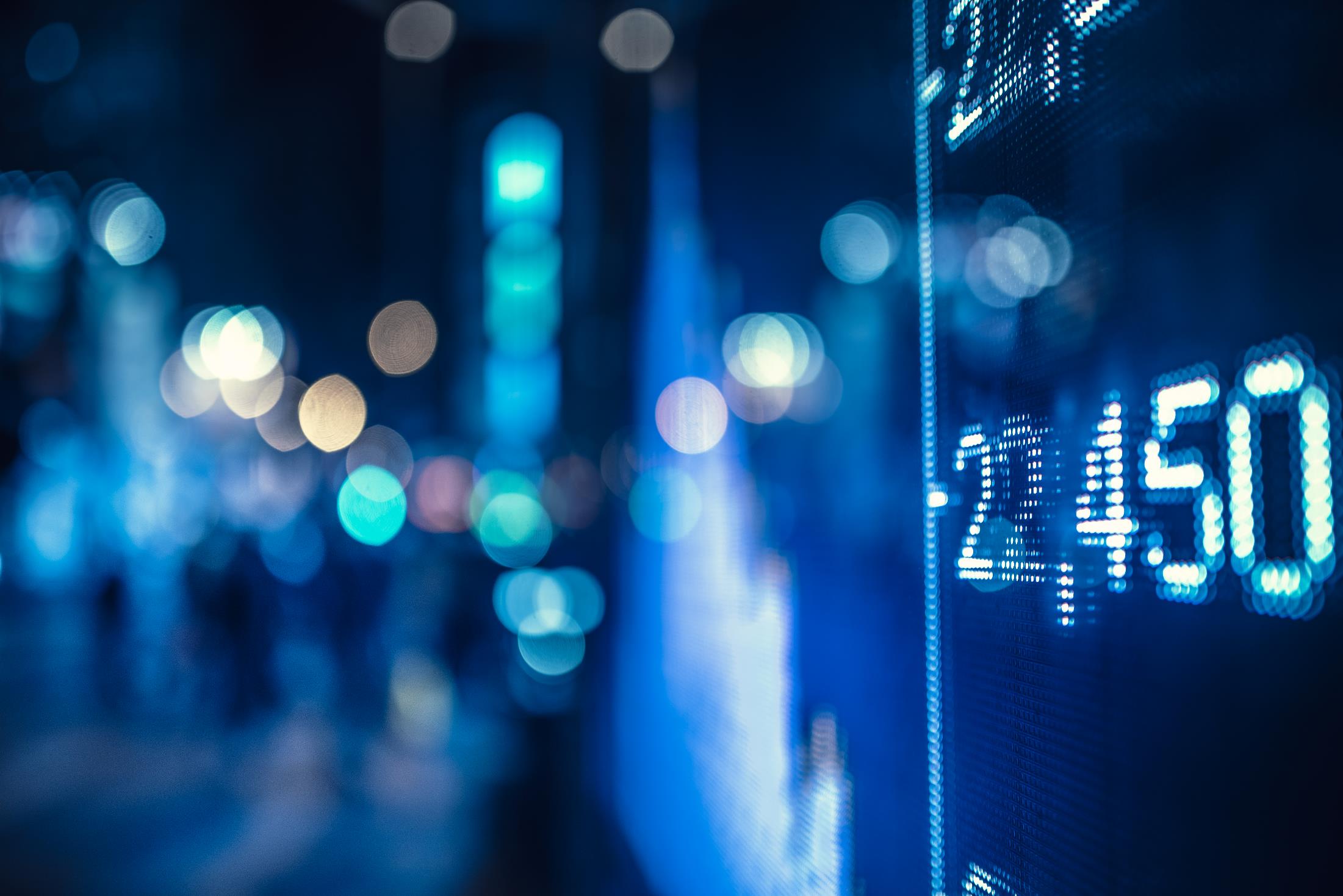 Conclusions
Mobile phones are used widely by pharmacists in all work settings
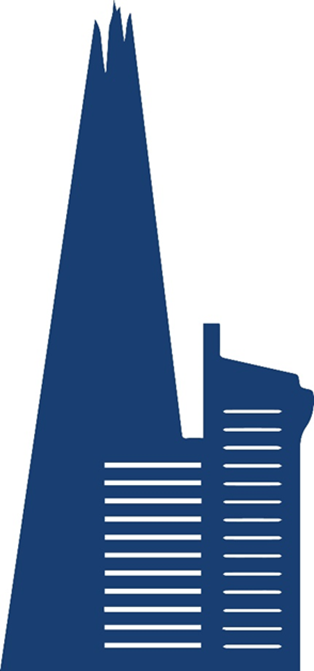 Popular features of e-resources include:
Readability on small screens
Searching via menu with clickable subheadings
Summary first, then link to detailed information
Hyperlinks to PDFs, references
Implementation: